Supervised Machine Learning and Learning TheoryLecture 21: Foundation models II
November 15, 2024

Reference: https://stanford-cs324.github.io/
Lecture plan
Modeling
Tokenization
Word embeddings can indicate linear substructures
Comparative - superlative
Male vs. female relationship
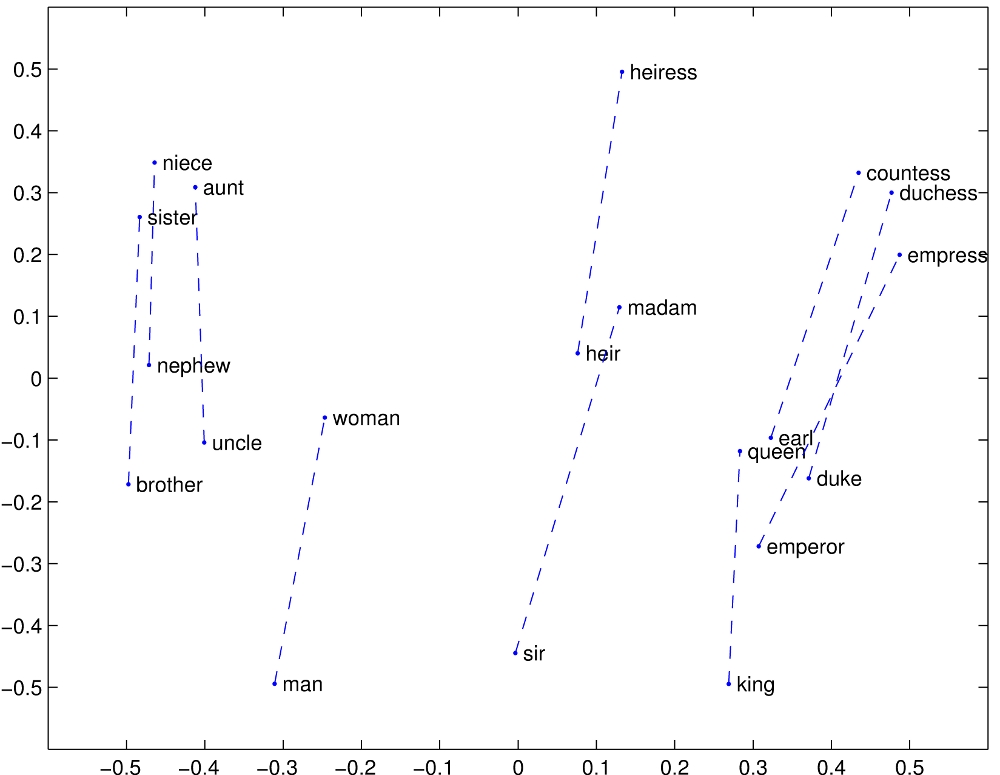 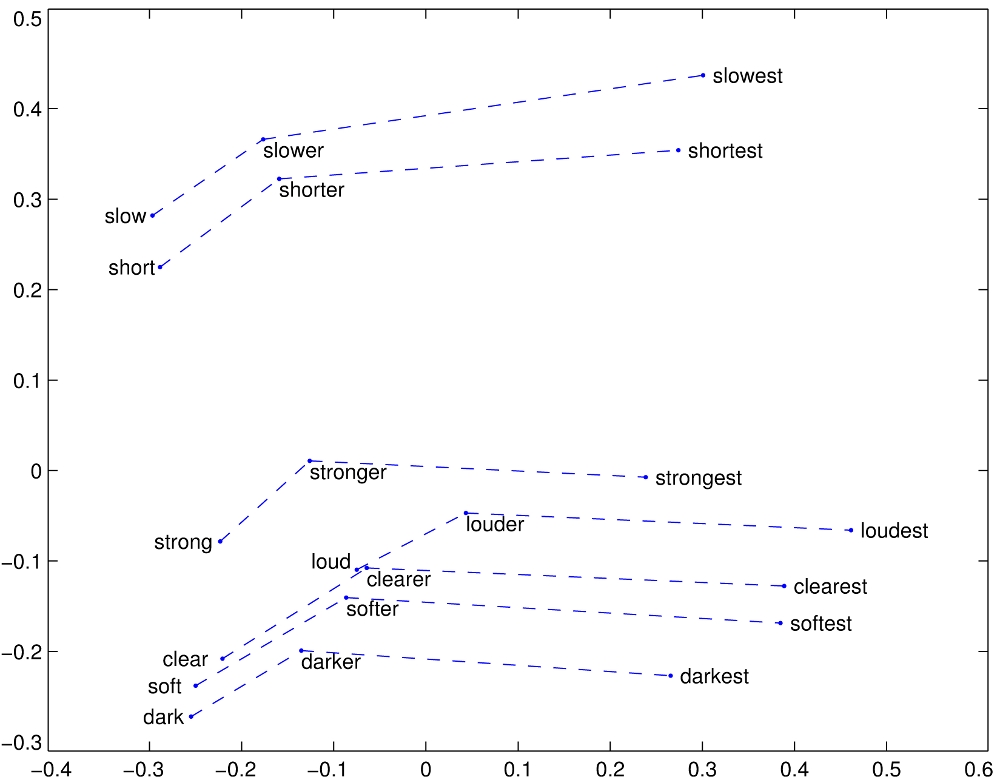 What makes a good tokenizer?
Tokenizer example
Example
[t, h, e, _, c, a, r], [t, h, e, _, c, a, t], [t, h, e, _, r, a, t]
[th, e, _, c, a, r], [th, e, _, c, a, t], [th, e, _, r, a, t] (th occurs 3x)
[the, _, c, a, r], [the, _, c, a, t], [the, _, r, a, t] (the occurs 3x)
[the, _, ca, r], [the, _, ca, t], [the, _, r, a, t] (ca occurs 2x)
Unigram model
Models
There are three types of language models
Encoder-only (BERT, RoBERTa, etc.)
Decoder-only (GPT-2, GPT-3, etc.)
Encoder-decoder (BART, T5, etc.)
Encoder-only
Decoder-only
Encoder-decoder
Models
Suppose that for each token, we have converted them into an embedding vector
For the model design, we may use
Feed-forward neural networks
Recurrent neural networks
Transformers (or blocks of transformers)
Recurrent neural networks
Transformers
Self-attention and multi-head attention
Various tricks to improve training
Positional embeddings
For each position in the sequence, add an extra embedding vector for that position

GPT-3: Stack the transformer block 96 times, along with positional embeddings
Lecture plan
Training
Objective functions
Decoder-only (GPT-3): compute unidirectional contextual embeddings, generate one token at a time

Encoder-only (BERT): compute bidirectional contextual embeddings

Encoder-decoder (T5): encode input, decode output
Decoder-only models
Encoder-only models
BERT objective:
Masked language modeling: Mask out a particular token, ask the model to predict the missing token
Next sentence prediction: BERT is trained on pairs of sentences concatenated. The goal of next sentence prediction is to predict whether the second sentence follows from the first or not
Optimization algorithms
Second-order optimization: Hessian matrix
Quadratic approximation
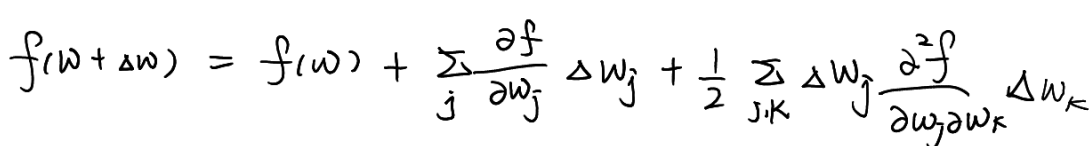 Hessian-based optimization
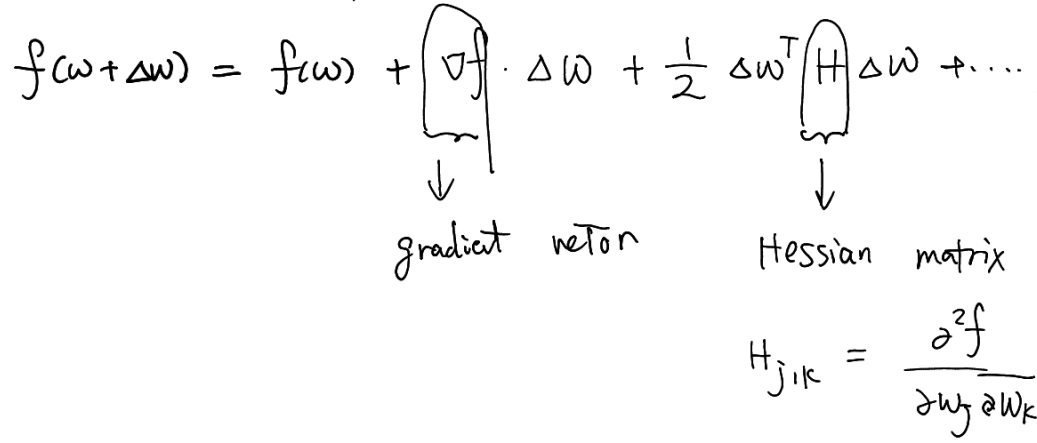 Newton’s method
Momentum-based gradient descent
Momentum follows a similar idea while avoiding computing the Hessian and its inverse
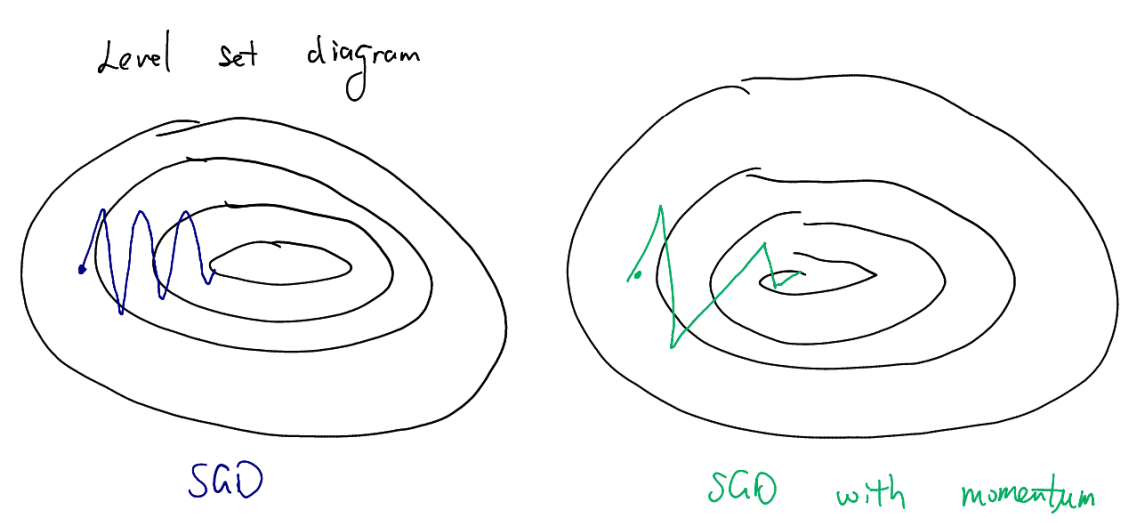 Momentum-based gradient descent
Adaptive gradient
Adaptive gradient is an adaptive learning rate scheme for performing stochastic gradient descent

Idea: Perform smaller updates (i.e. smaller step sizes) for parameters associated with frequently occurring features, and larger updates (i.e. higher step sizes) for parameters associated with infrequently occurring features
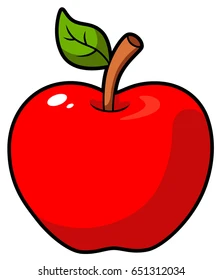 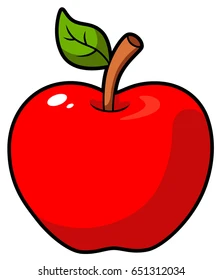 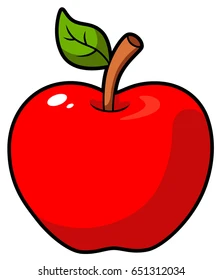 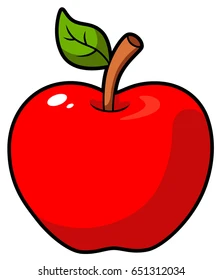 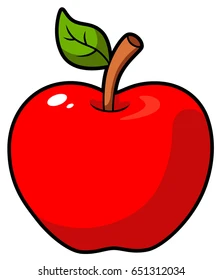 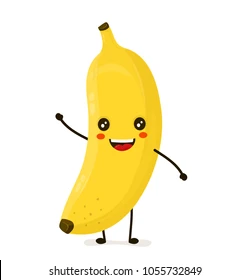 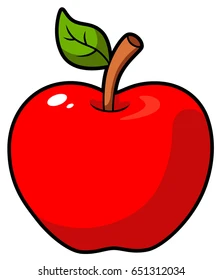 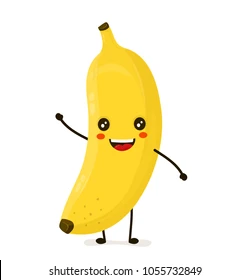 Adaptive gradient
Lecture plan
Adaptation
Why adapt the language model?
Language models are trained in a task-agnostic way
However, downstream tasks can be very different from language modeling on the Pile
Consider natural language inference (NLI) task
Premise: I have never seen an apple that is not red
Hypothesis: I have never seen an apple
Correct output: Not entailment
Ways downstream tasks can be different
Topic shift: the downstream task is focused on a new or specific topic
Temporal shift: the downstream task requires new knowledge that is unavailable during pre-training
Probing
Train a probe (or prediction head) from the last layer representations of the language model to the output (e.g., class label)
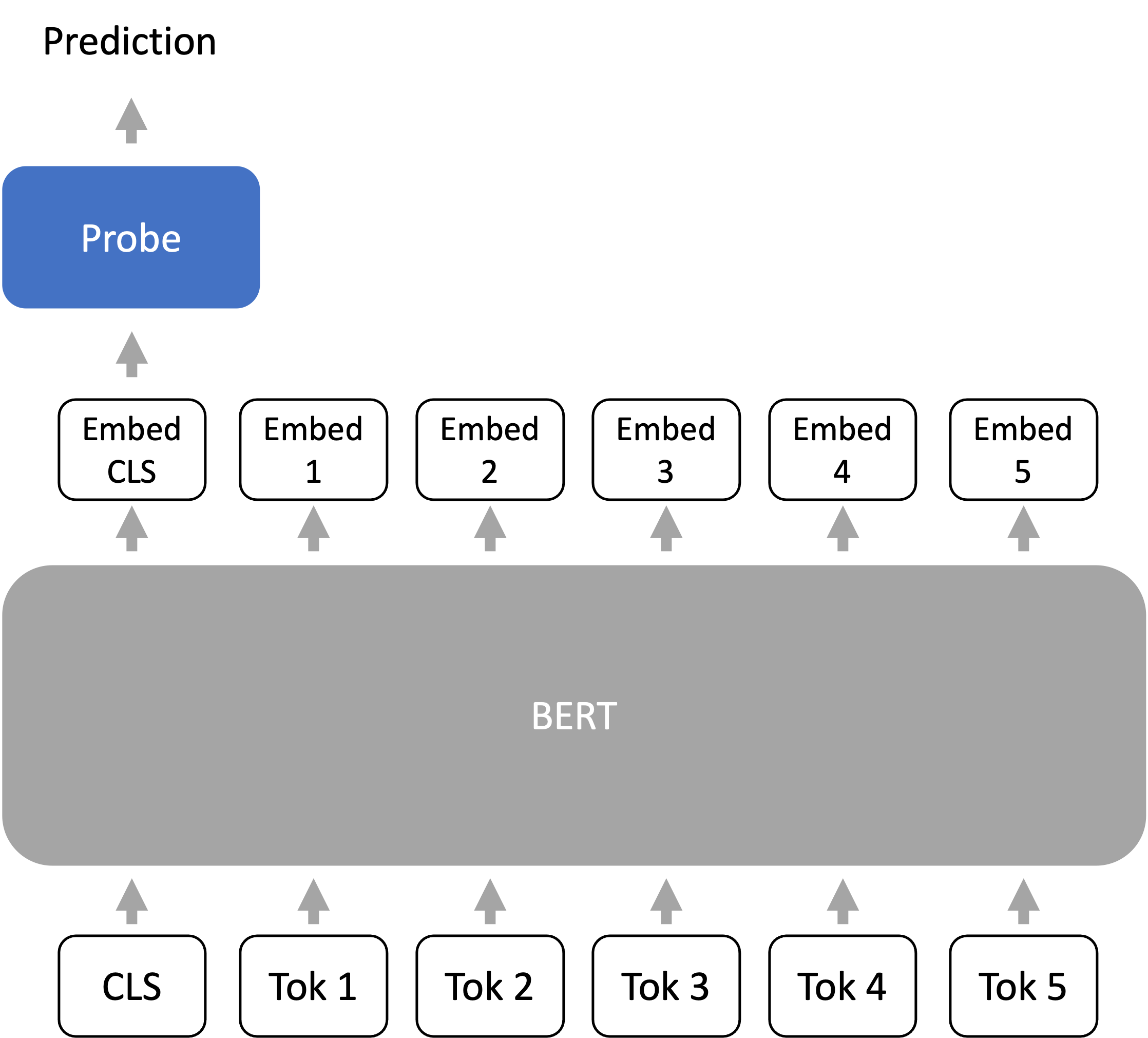 Fine-tuning
Using the entire language model parameters as the initialization or base model for optimization

Usually, fine-tuning will produce a model that is fairly close to the base model

Low-rank adapters and quantized adapters optimize the number of bits per performance
Human preference alignment
Collect human-written demonstrations of desired behavior
Performance supervised fine-tuning on the demonstrations
On a set of instructions, sample outputs from the language model for each instruction, then gather human preferences for which sampled output is most preferred
Fine-tune the model with a reinforcement learning objective to maximize human preference reward
Summary
We need to adapt language models to a diverse array of downstream tasks, which may be different from pretraining task
Probing trains a task-specific prediction head on top of a frozen language model, treating the model as a good representation extractor
Fine-tuning treats the model parameters as initialization for further training on a downstream task
Lightweight fine-tuning strikes a balance between probing and fine-tuning by optimizing only a few parameters
Announcements
HW3 grades will be released this afternoon (almost there)
We will also release HW4 as well (this homework will be much lighter to account for final course project)
Further reading
Multitask Prompted Training Enables Zero-Shot Task Generalization
Finetuned Language Models Are Zero-Shot Learners
Towards a Unified View of Parameter-Efficient Transfer Learning